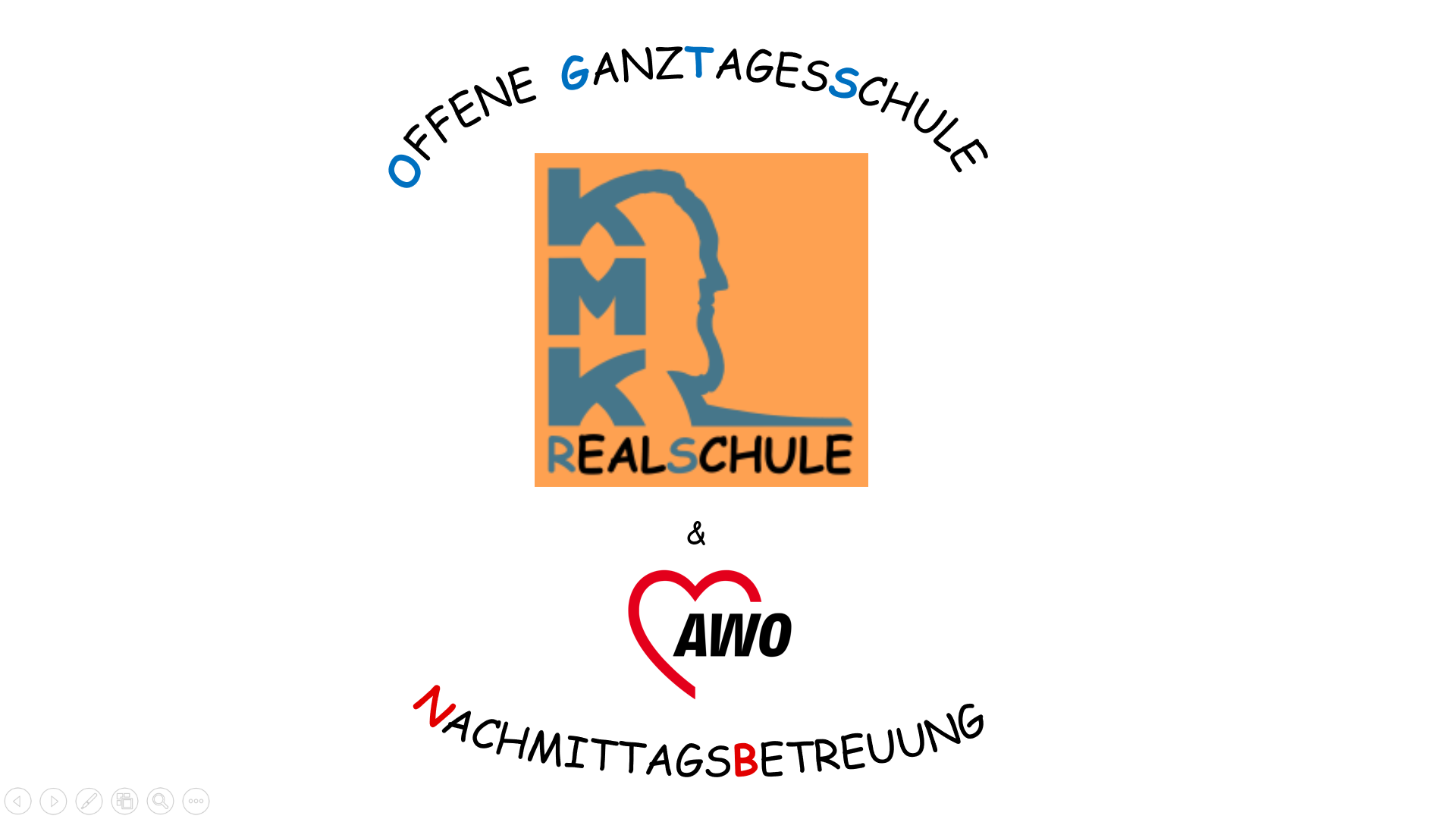 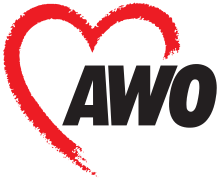 Die Nachmittagsbetreuung der offenen Ganztagesschule beruht auf 3 Säulen:
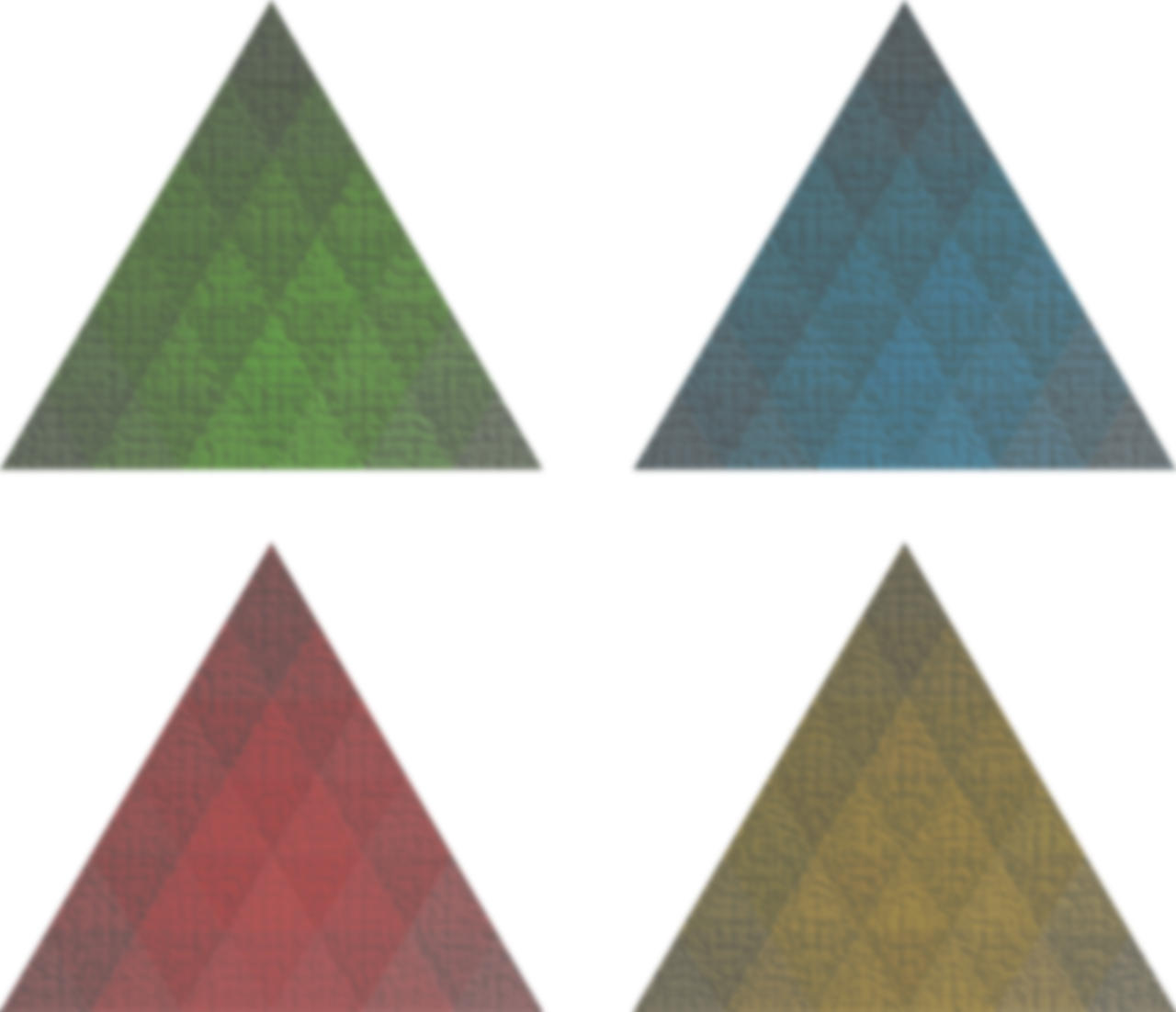 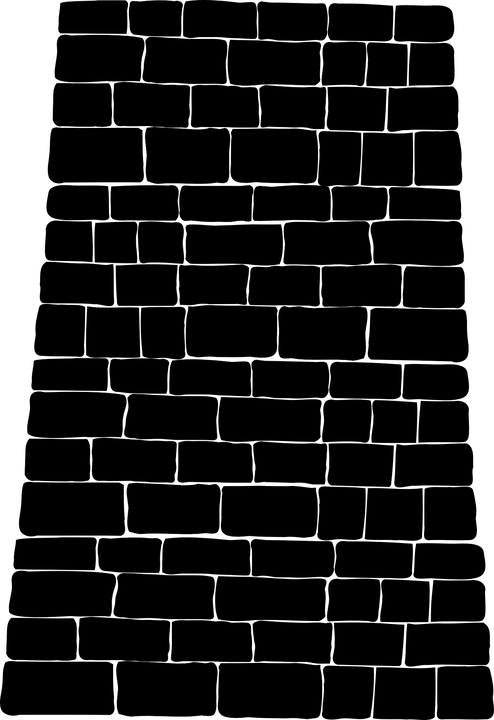 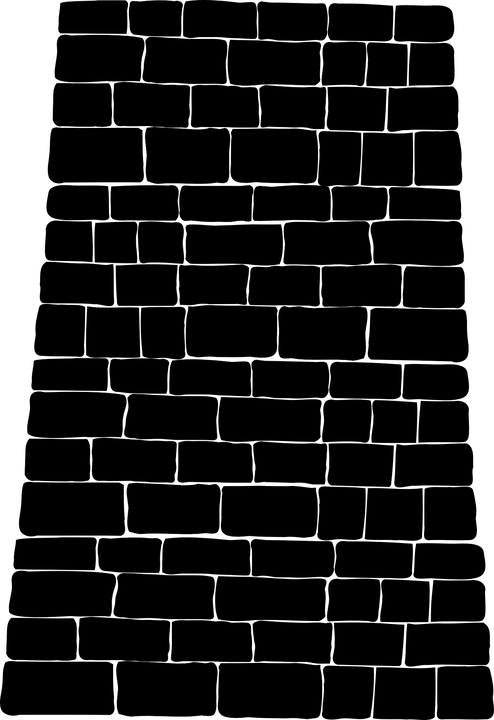 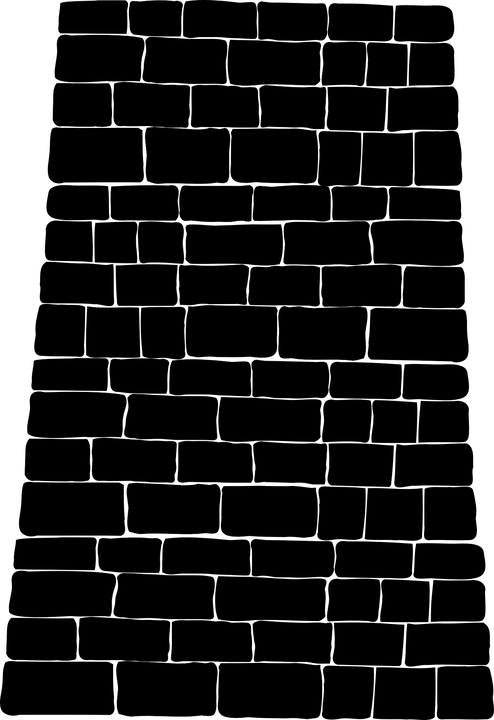 Mittagsverpflegung
Freizeitgestaltung
Hausaufgaben-betreuung
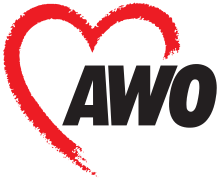 Rahmenbedingungen
Betreuungszeiten: 				Montag - Donnerstag von Schulende bis 16 Uhr

Räumlichkeiten:					Hausmeisterhaus der KMK-Realschule

Mittagsverpflegung:				durch Cateringservice „Hufschmiede“

Hausaufgabenbetreuung:		Montag – Donnerstag 1 – 1,5 Stunden

Freizeitaktivitäten:				Spiel-, Kreativ- und Bewegungsangebote
1. Säule: Mittagsverpflegung
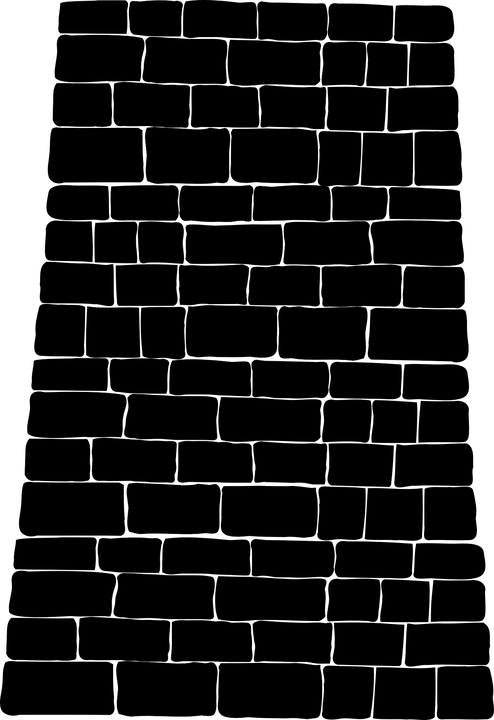 Mittagsverpflegung
Organisation
Förderung
2. Säule: Hausaufgabenbetreuung
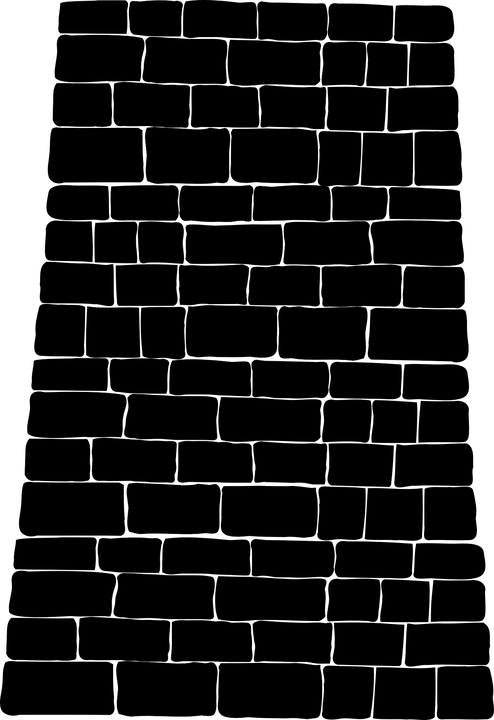 Hausaufgabenbetreuung
Organisation
Förderung
3. Säule: Freizeitgestaltung
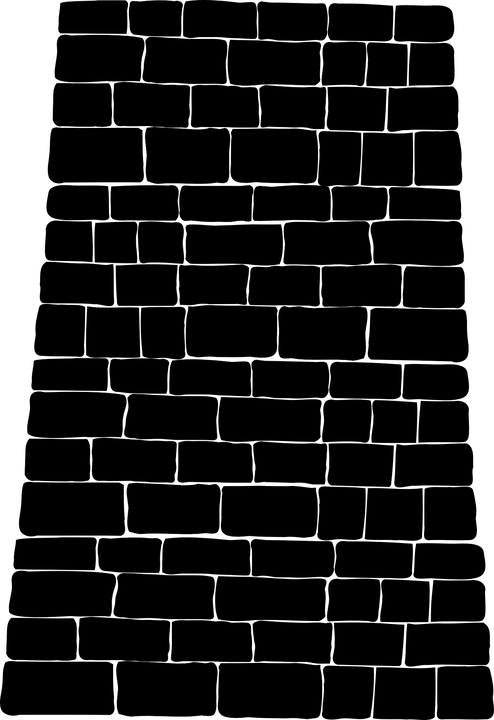 Freizeitgestaltung
Organisation
Förderung
Unser Bestreben ist die Kooperation aller Beteiligten:
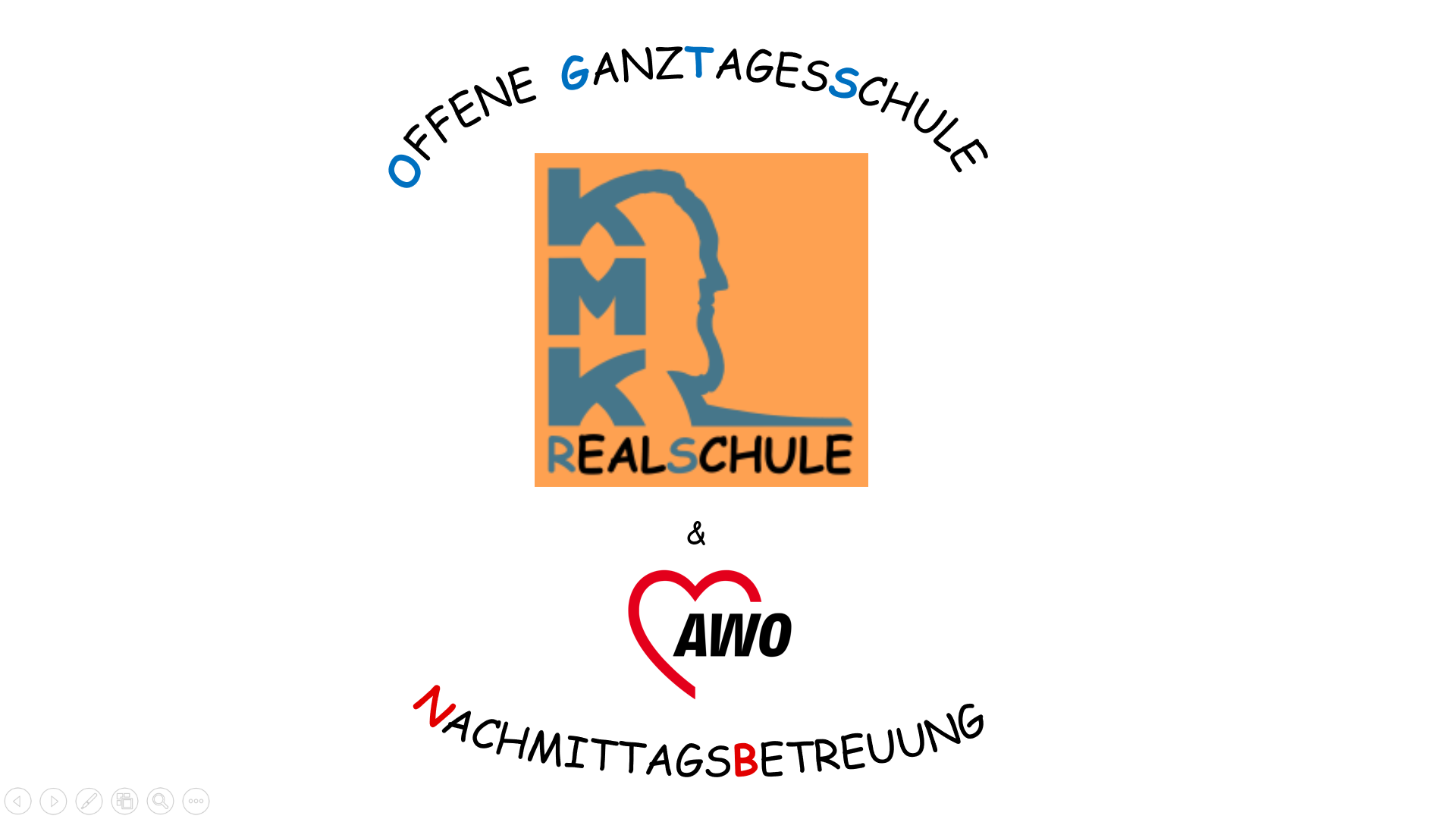 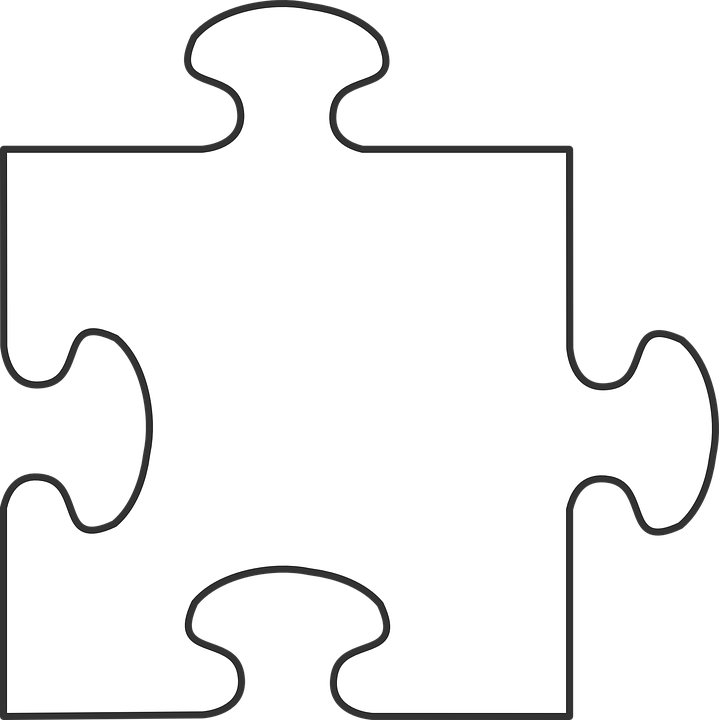 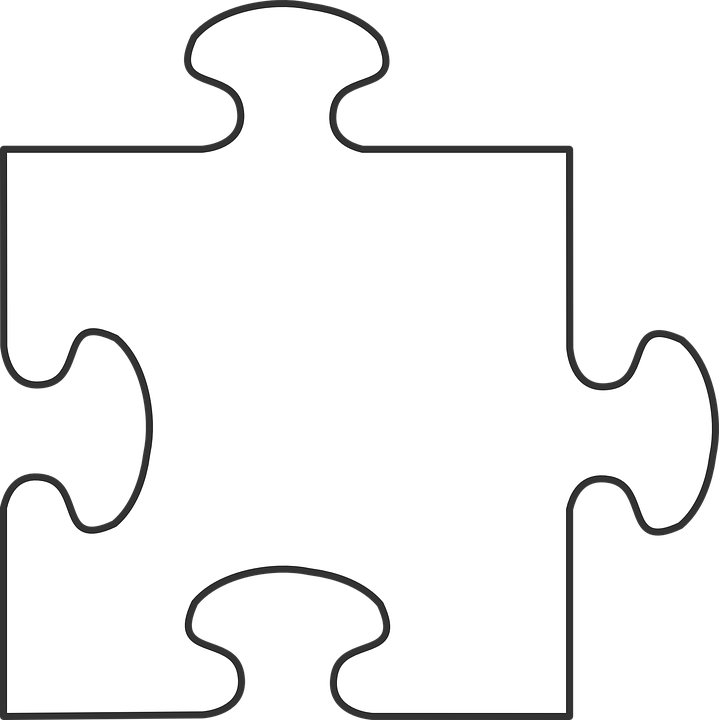 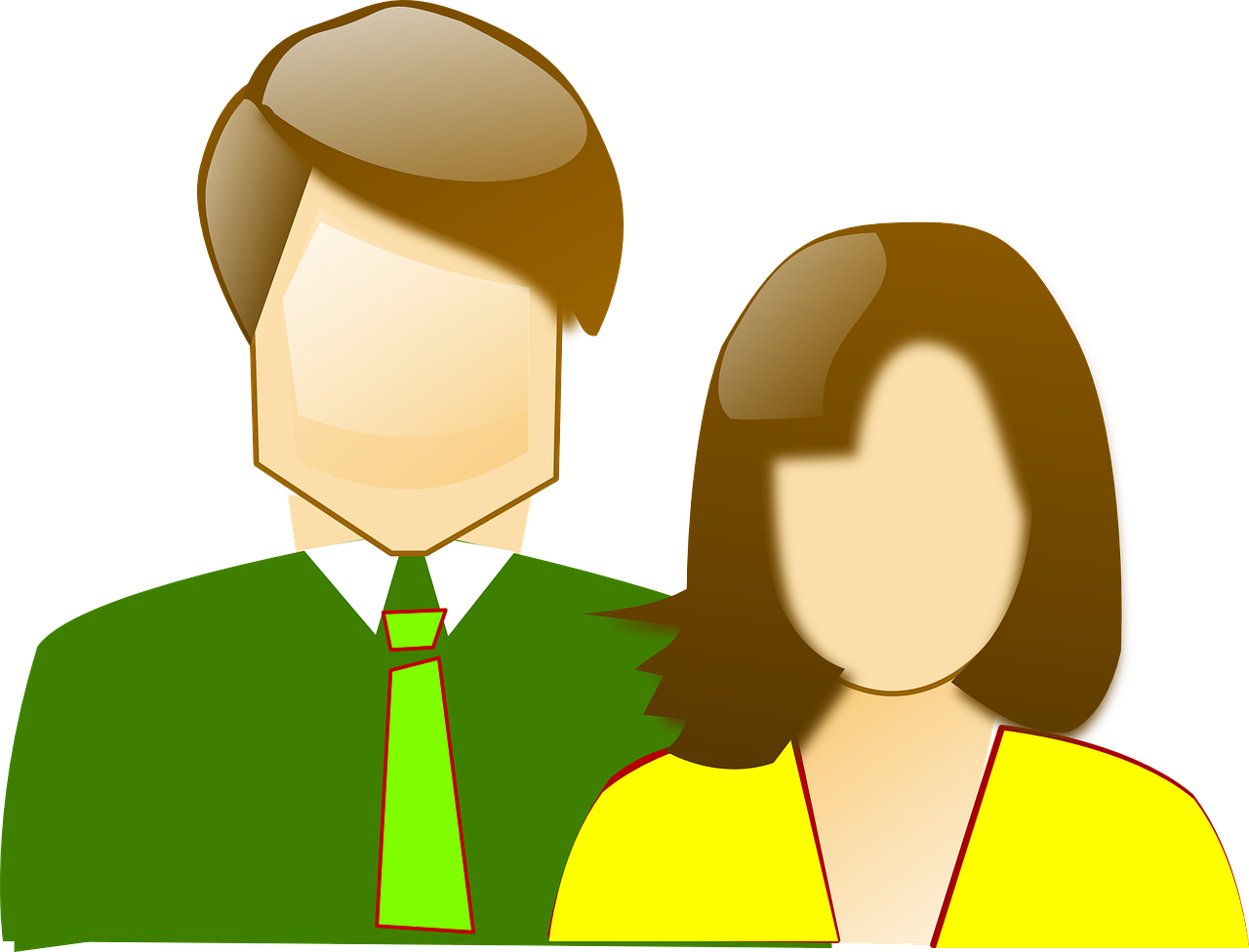 Austausch 


und

 
Partizipation
Eltern
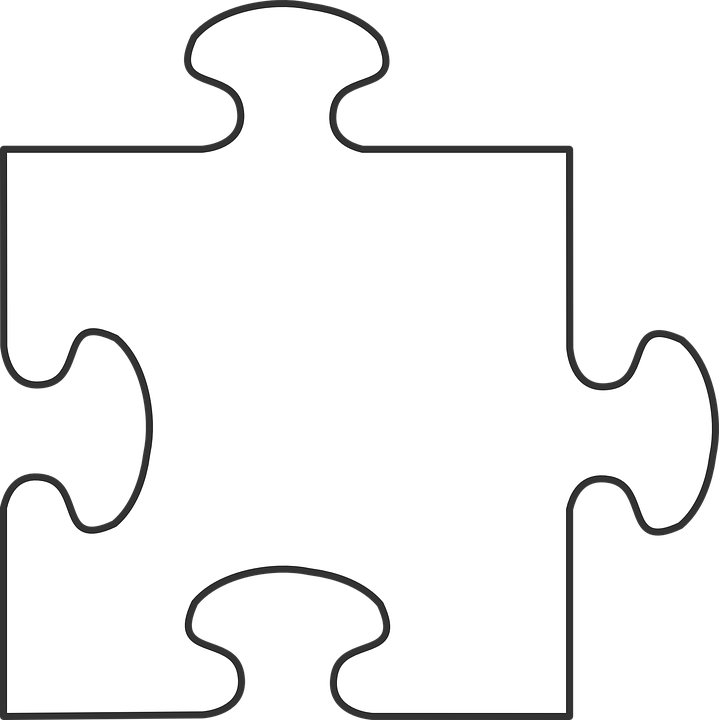 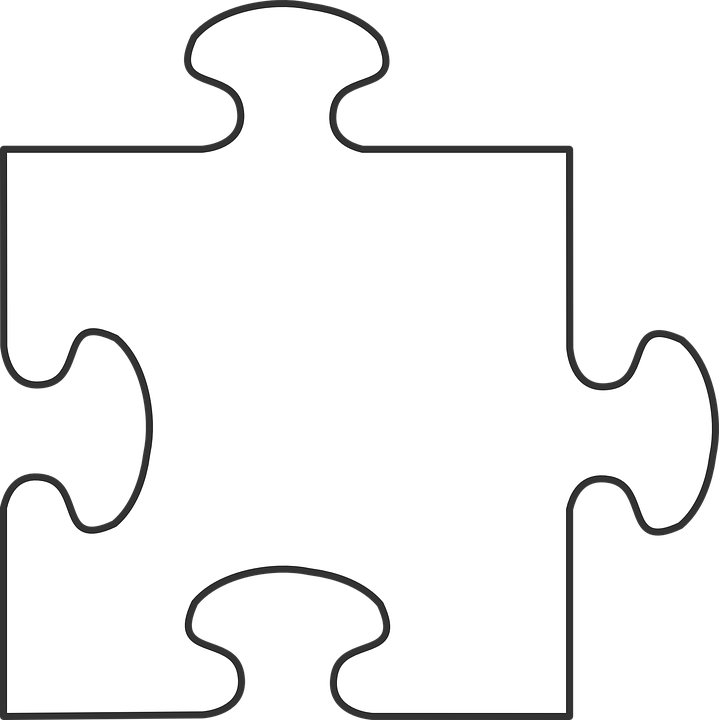 Schule
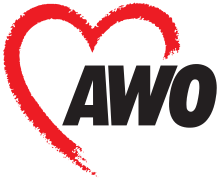 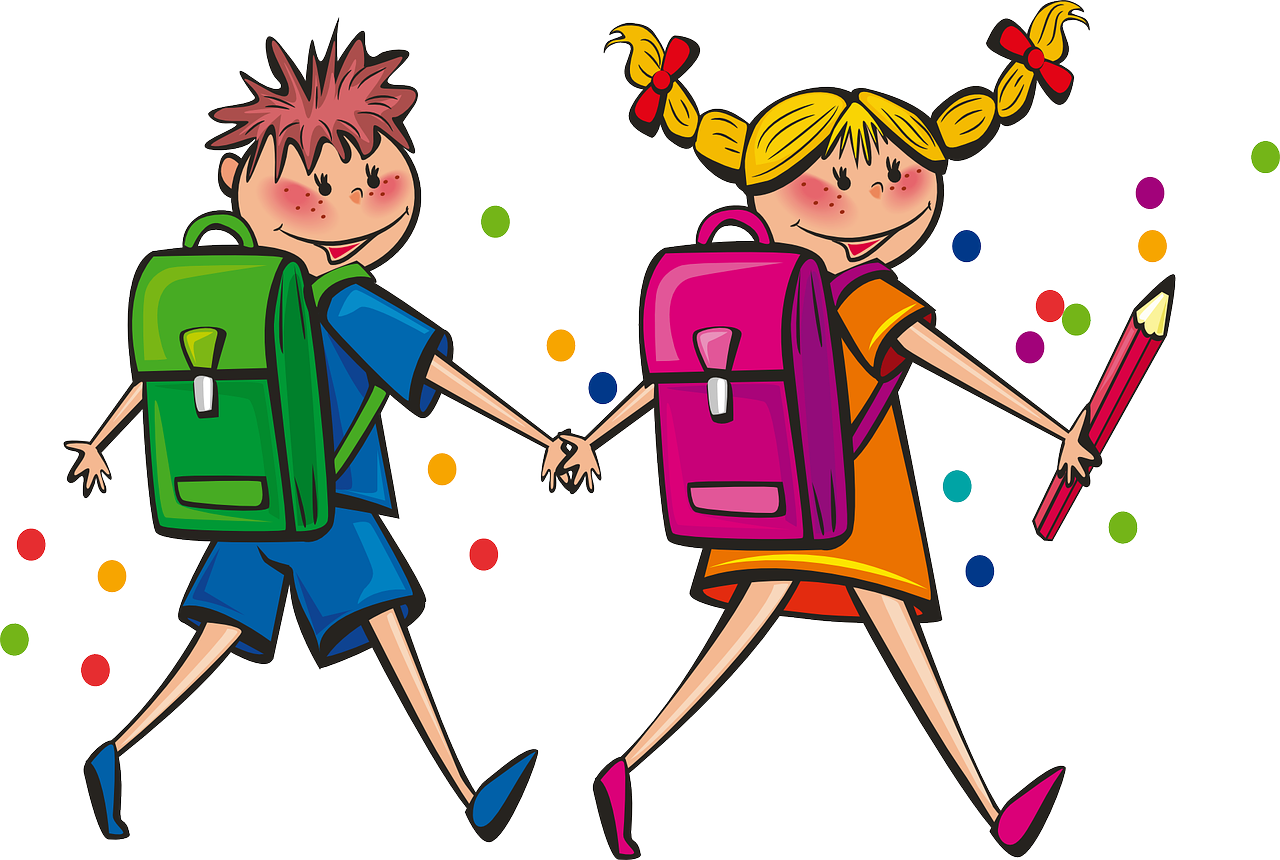 Kooperations-
partner
Schüler